MOST BEAUTIFUL CITIES IN ITALY
Six attractions you should visit if you come to Italy
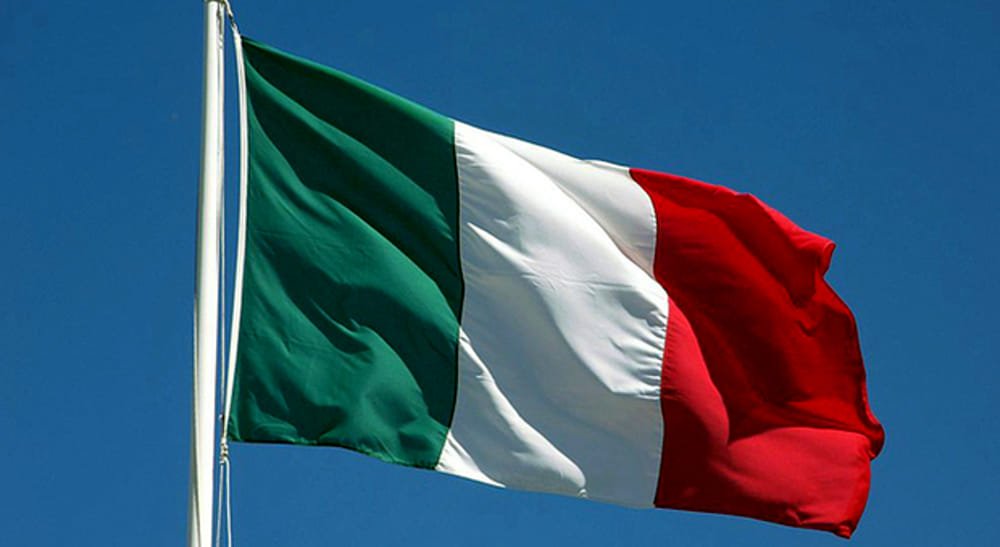 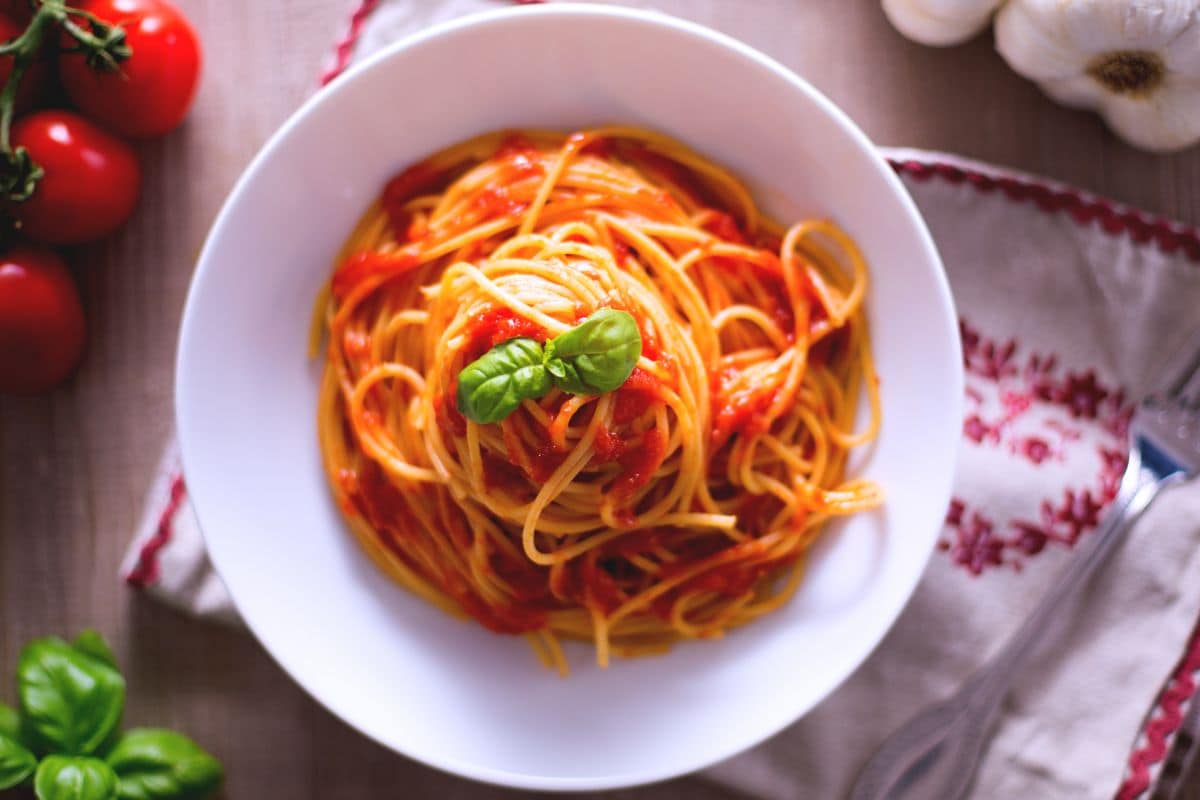 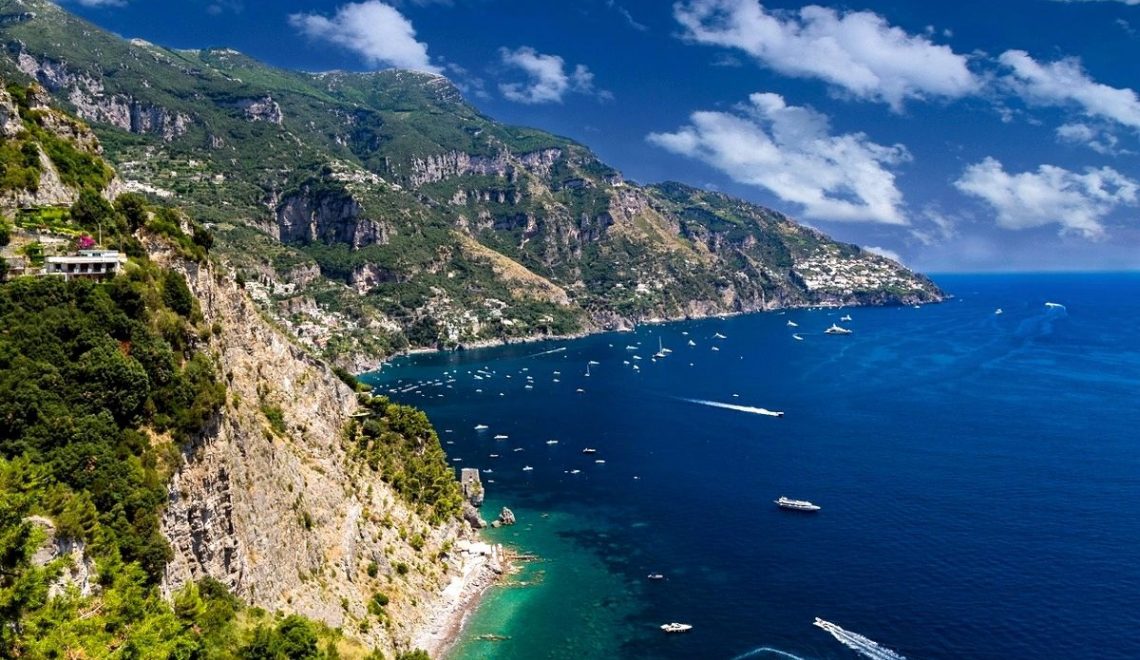 1: AMALFI COAST
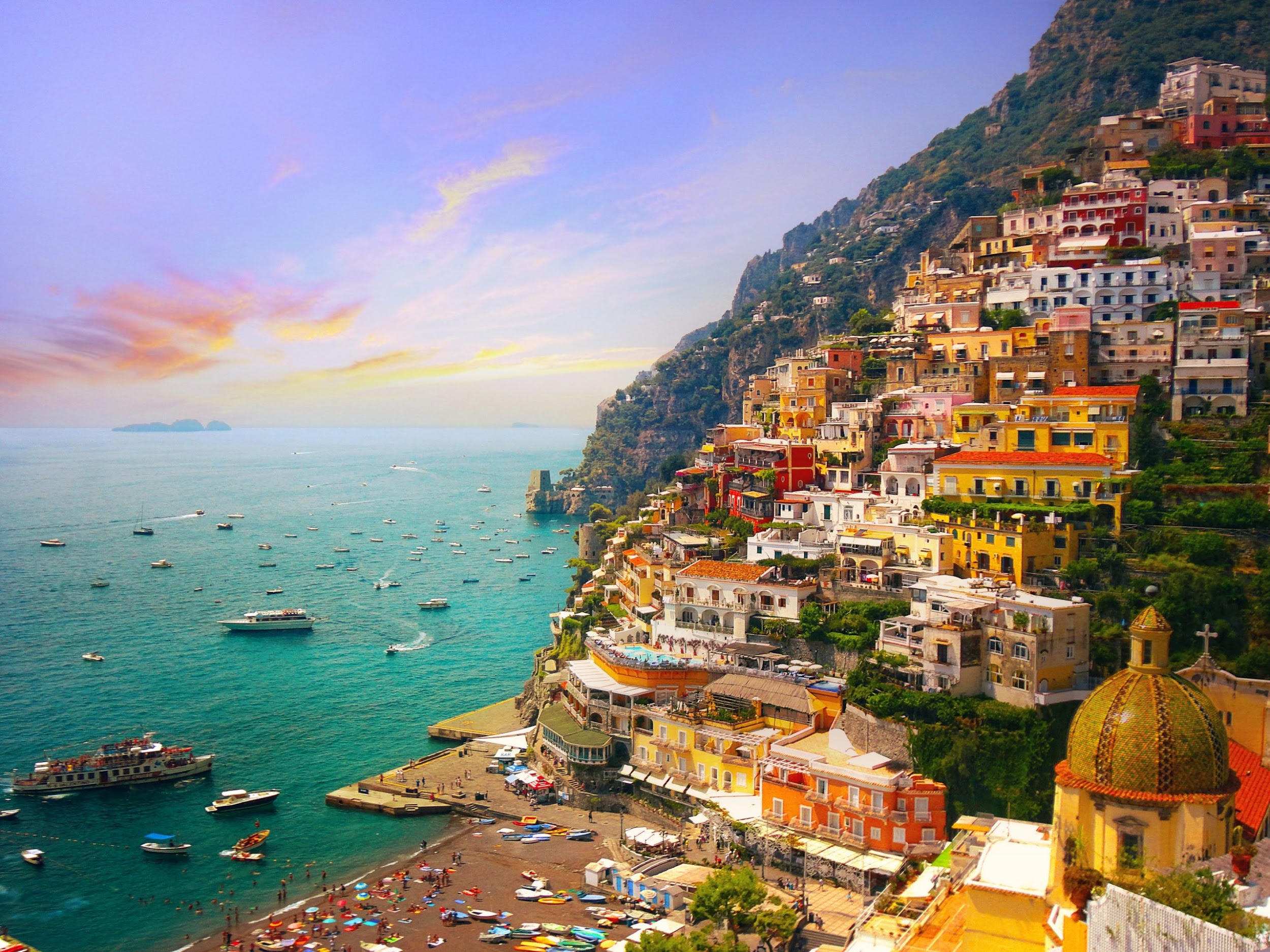 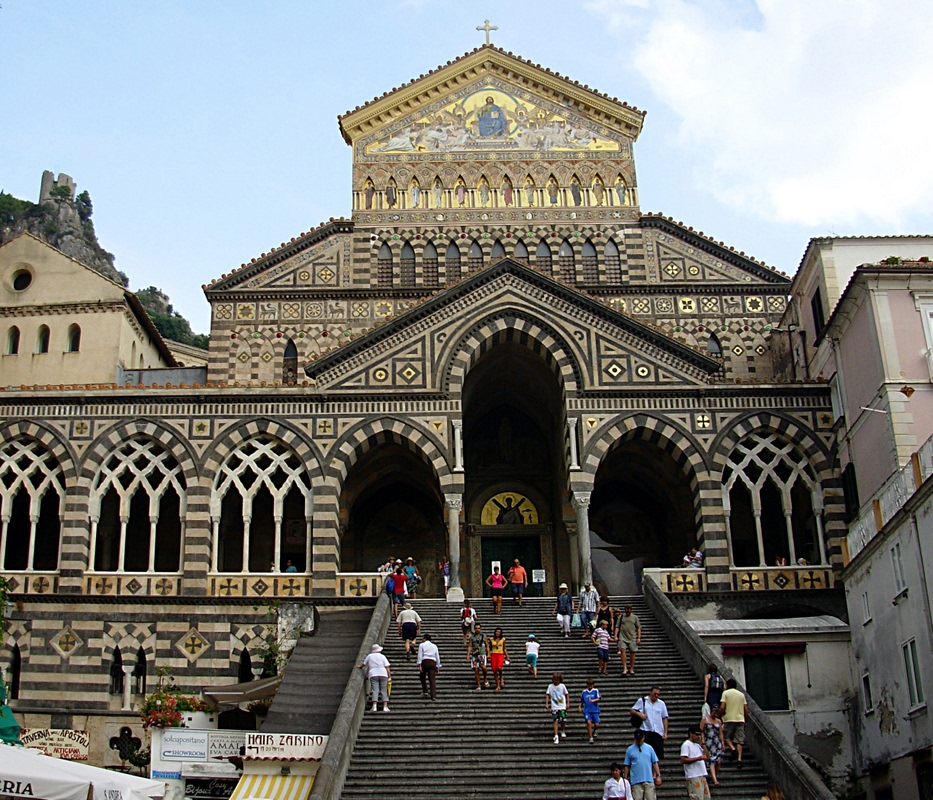 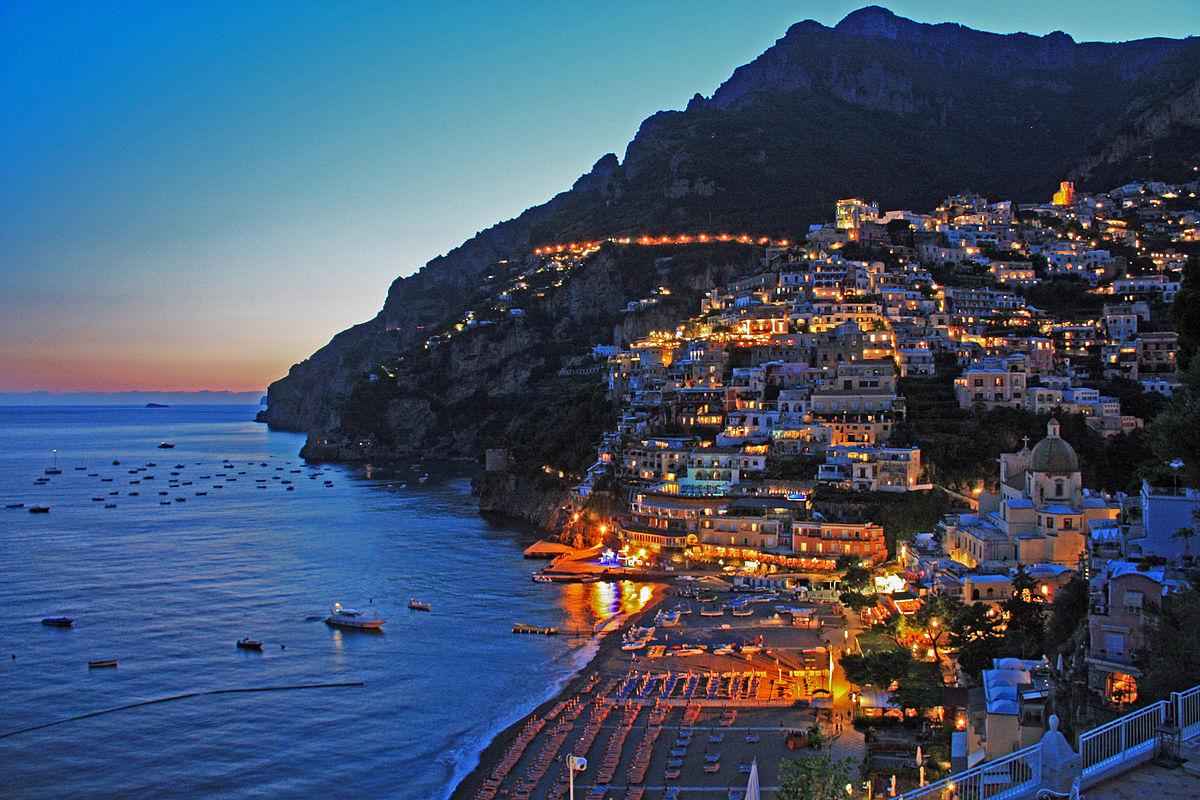 2:POSITANO
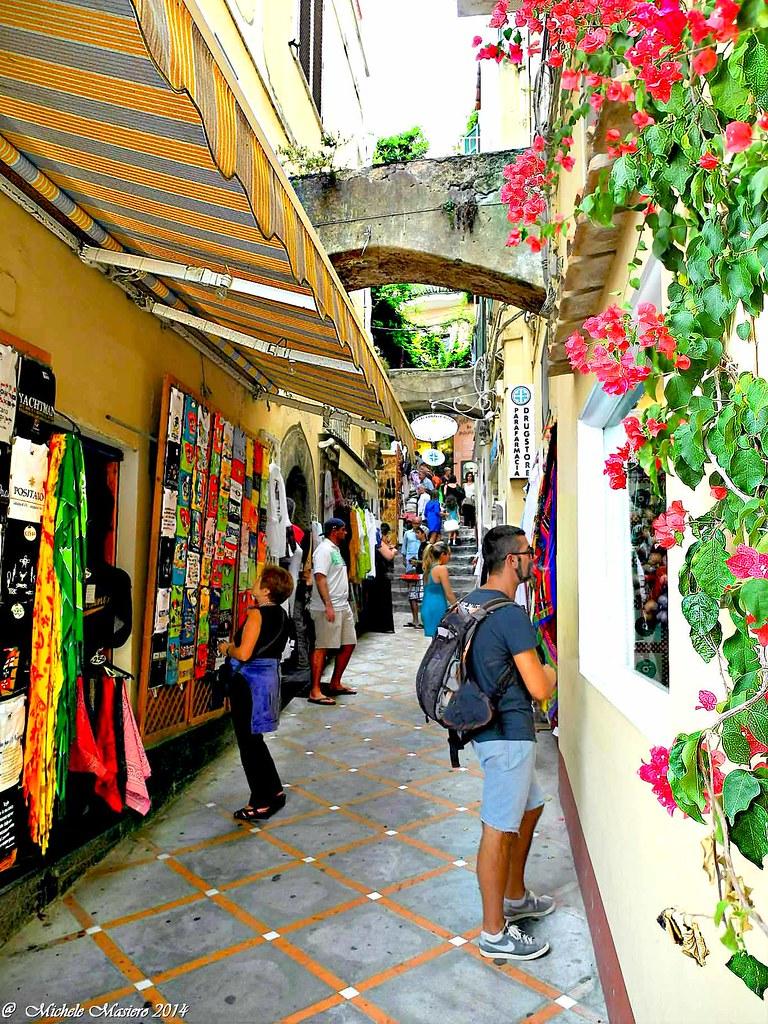 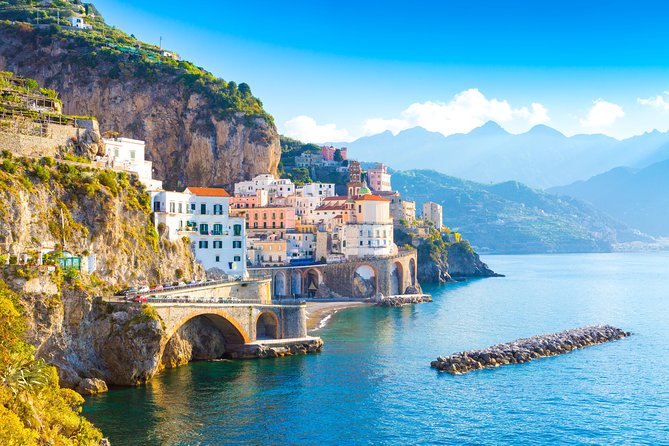 3:CAPRI
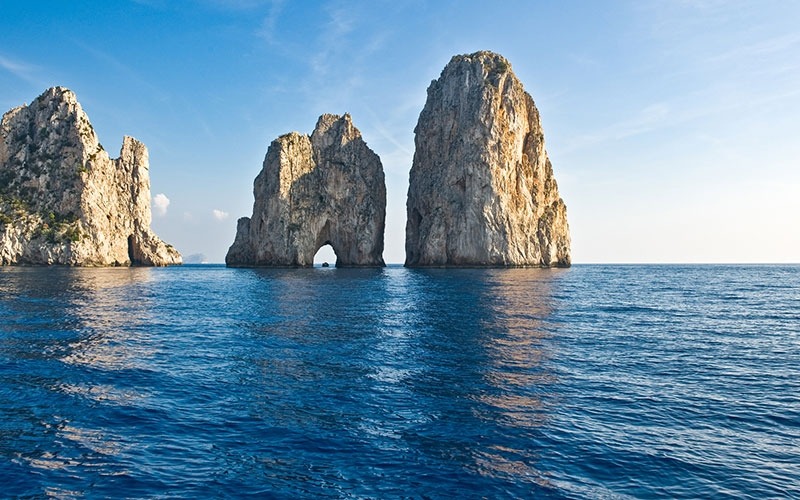 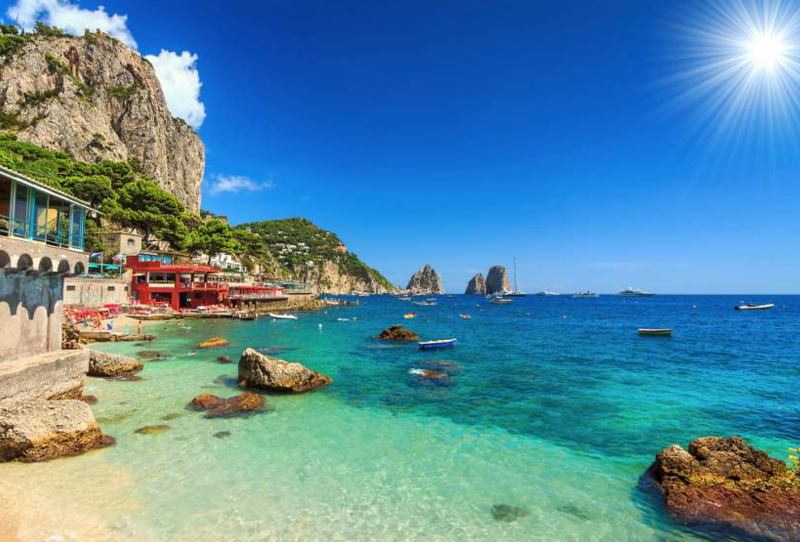 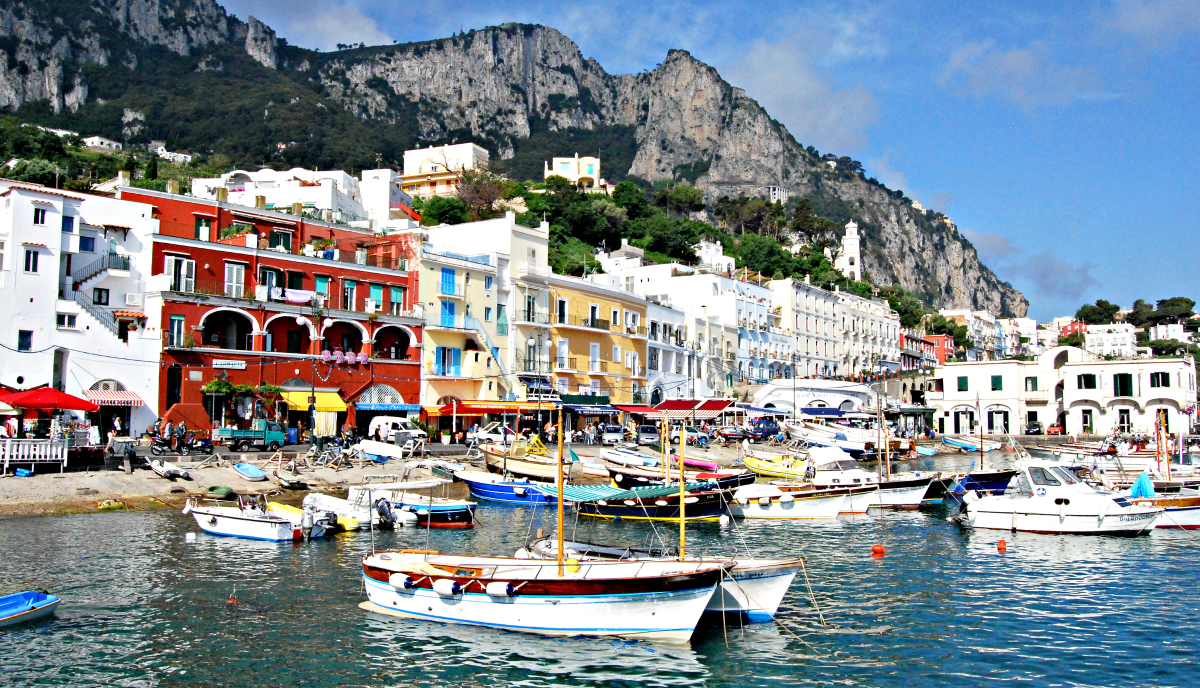 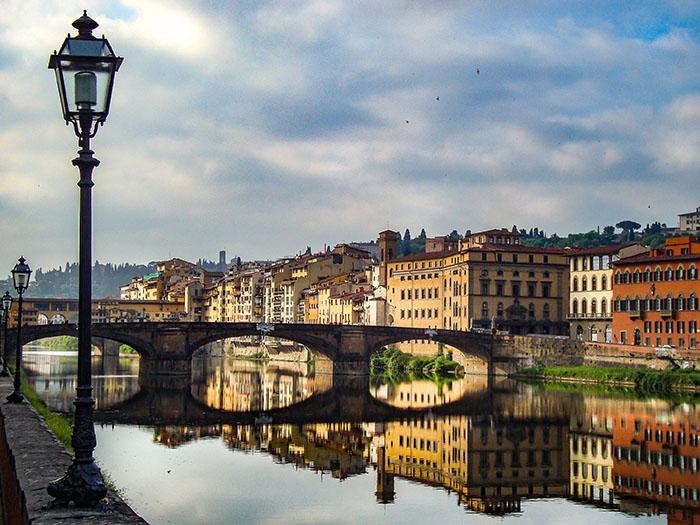 4:FLORENCE
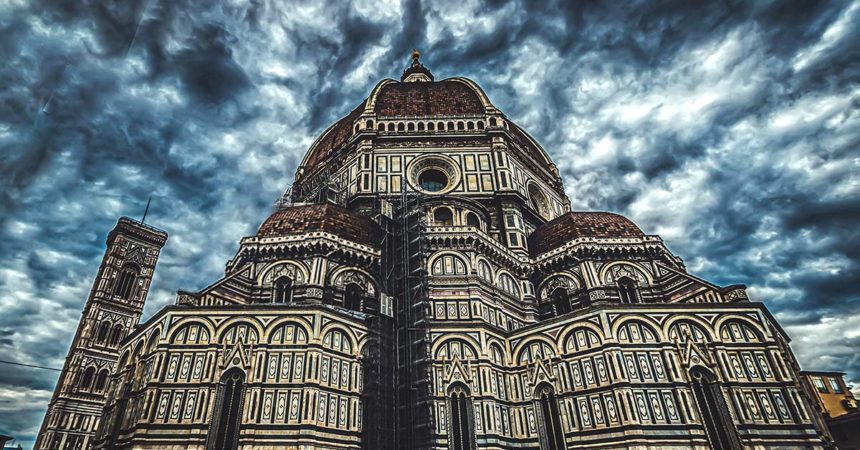 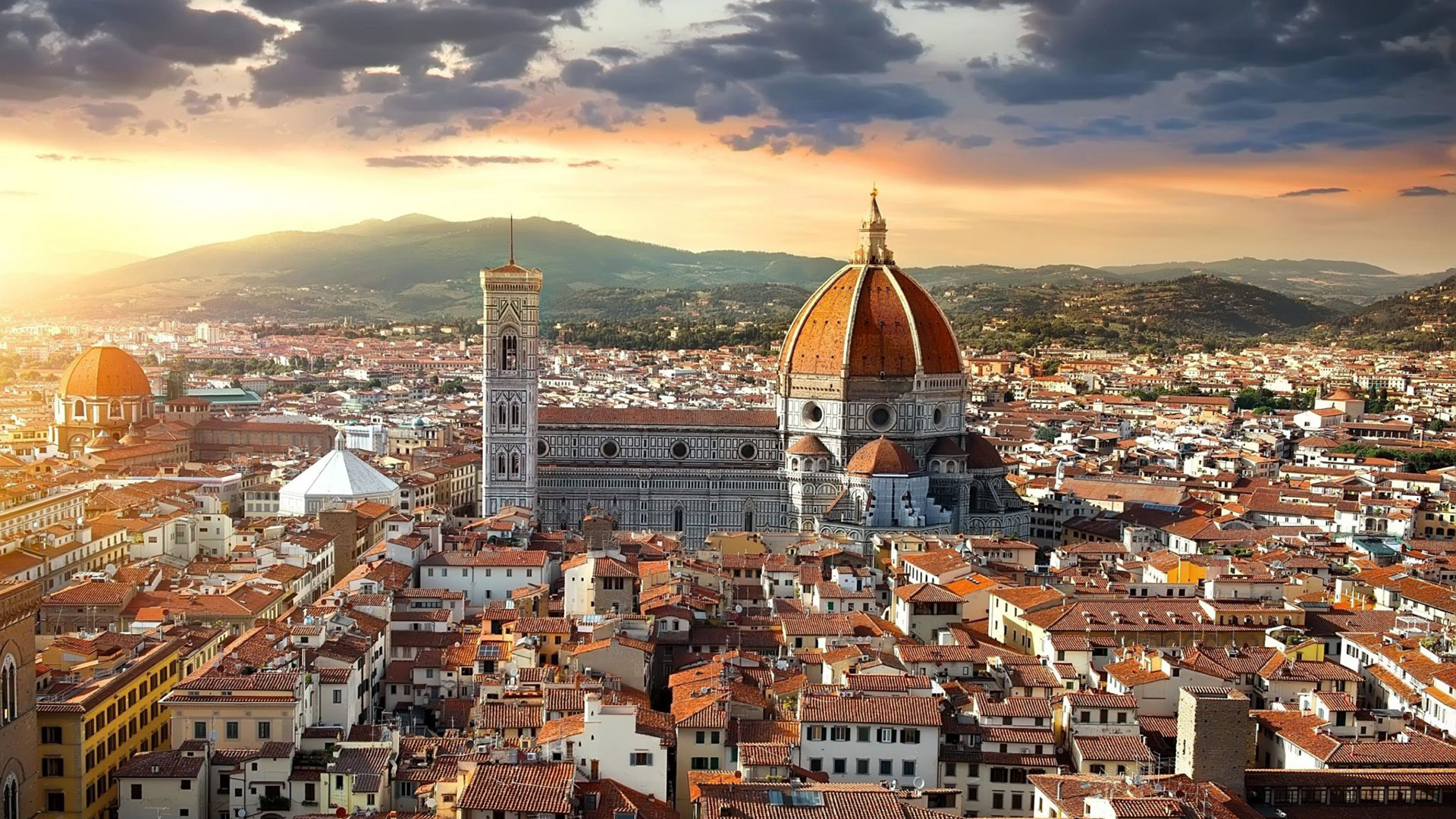 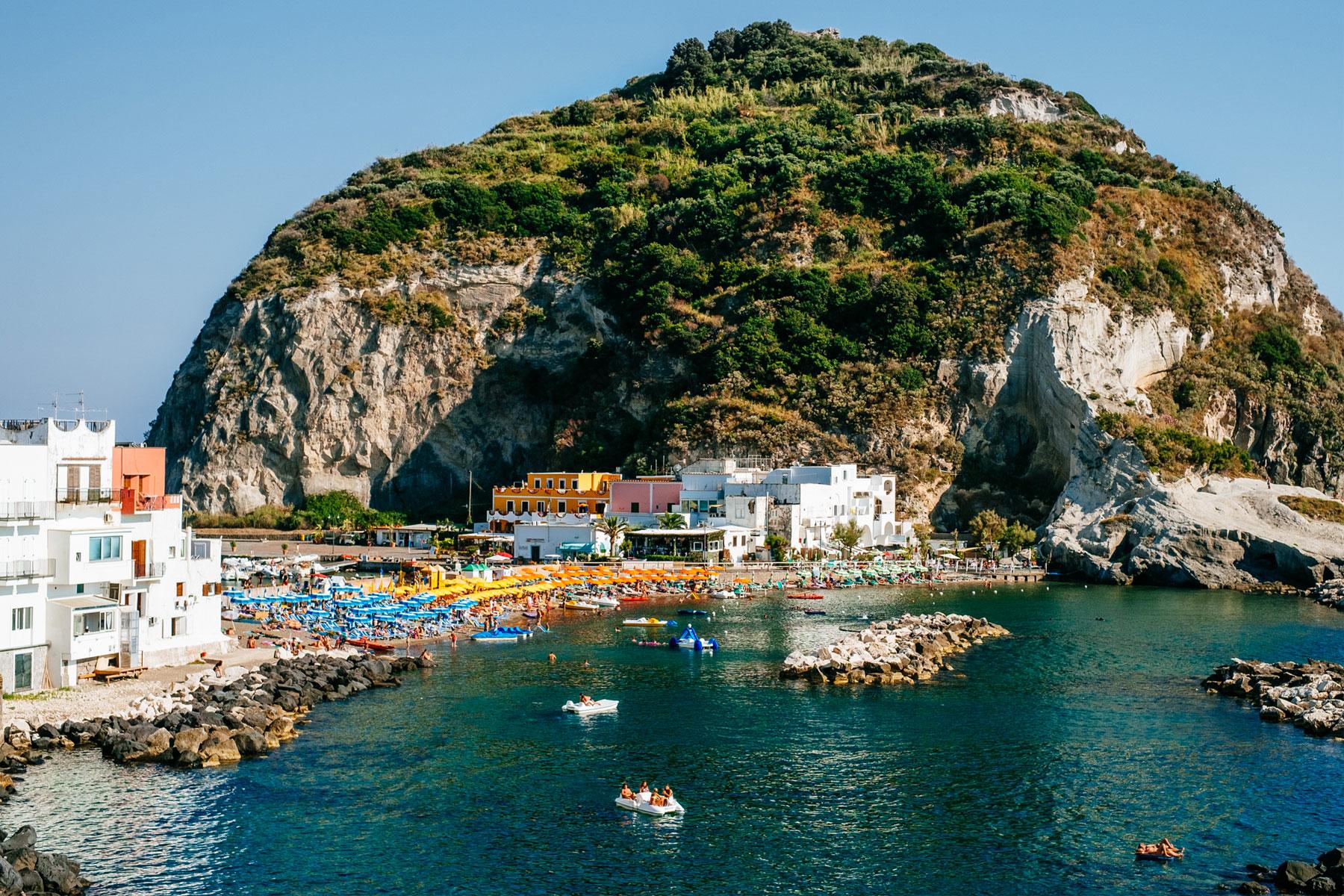 5:ISCHIA
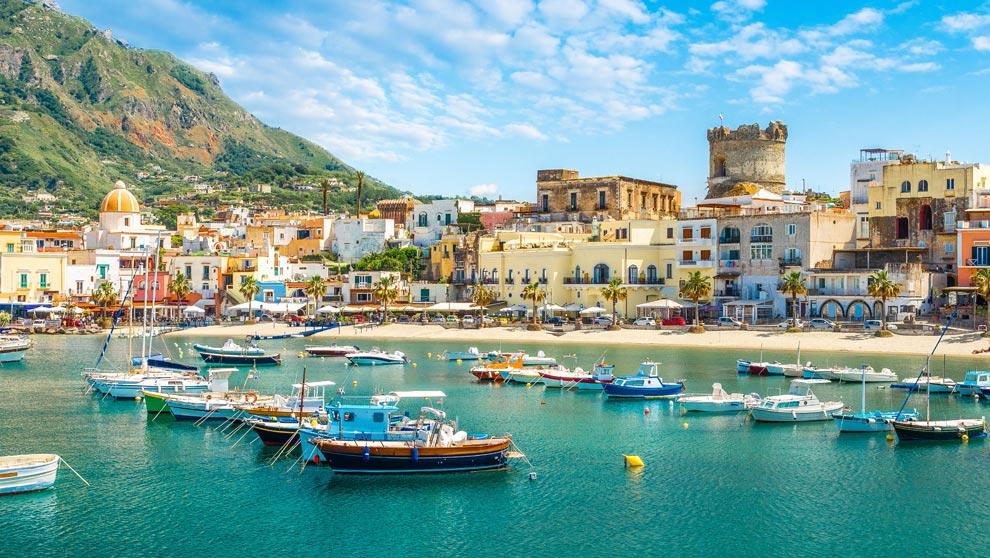 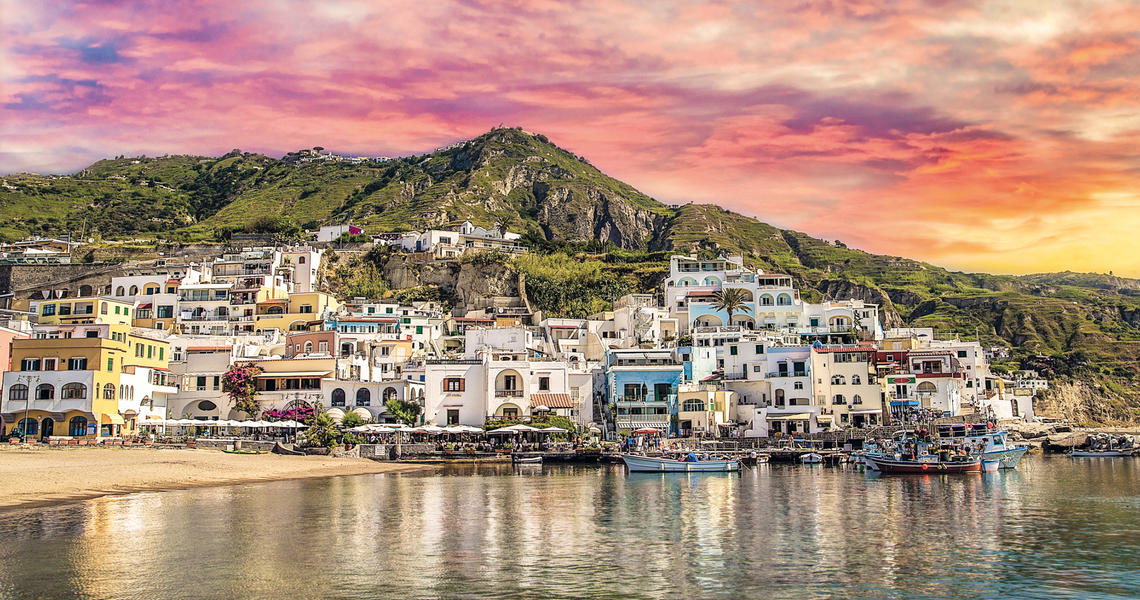 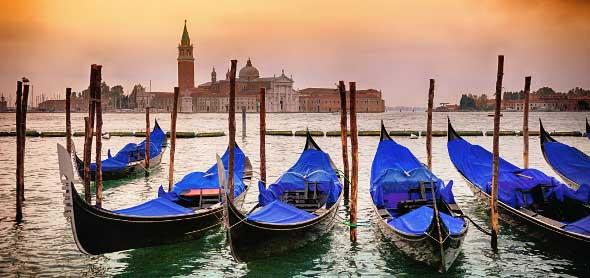 6:VENICE
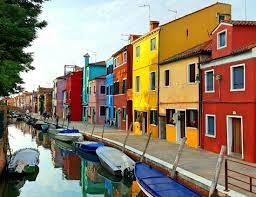 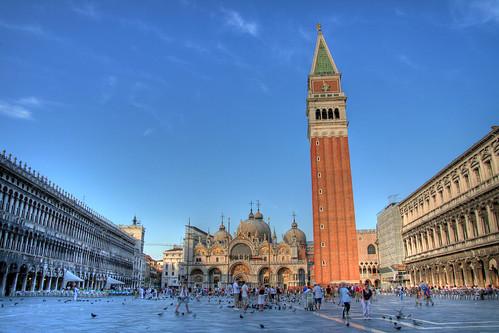